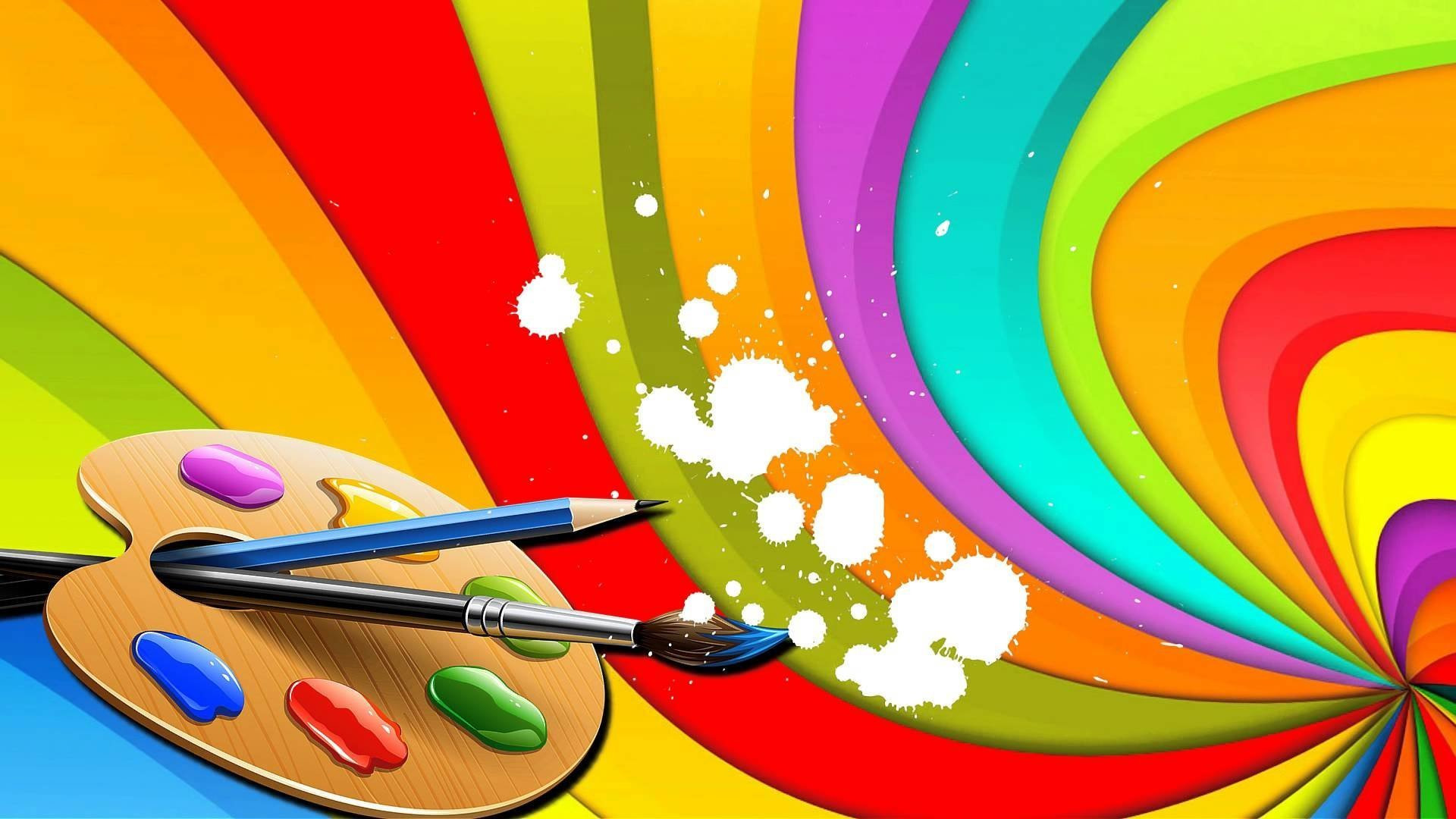 Учитель начальных классов
МБОУ ОШ № 10 г. Выкса
Ящук Дарья Сергеевна
Художник изображает настроение
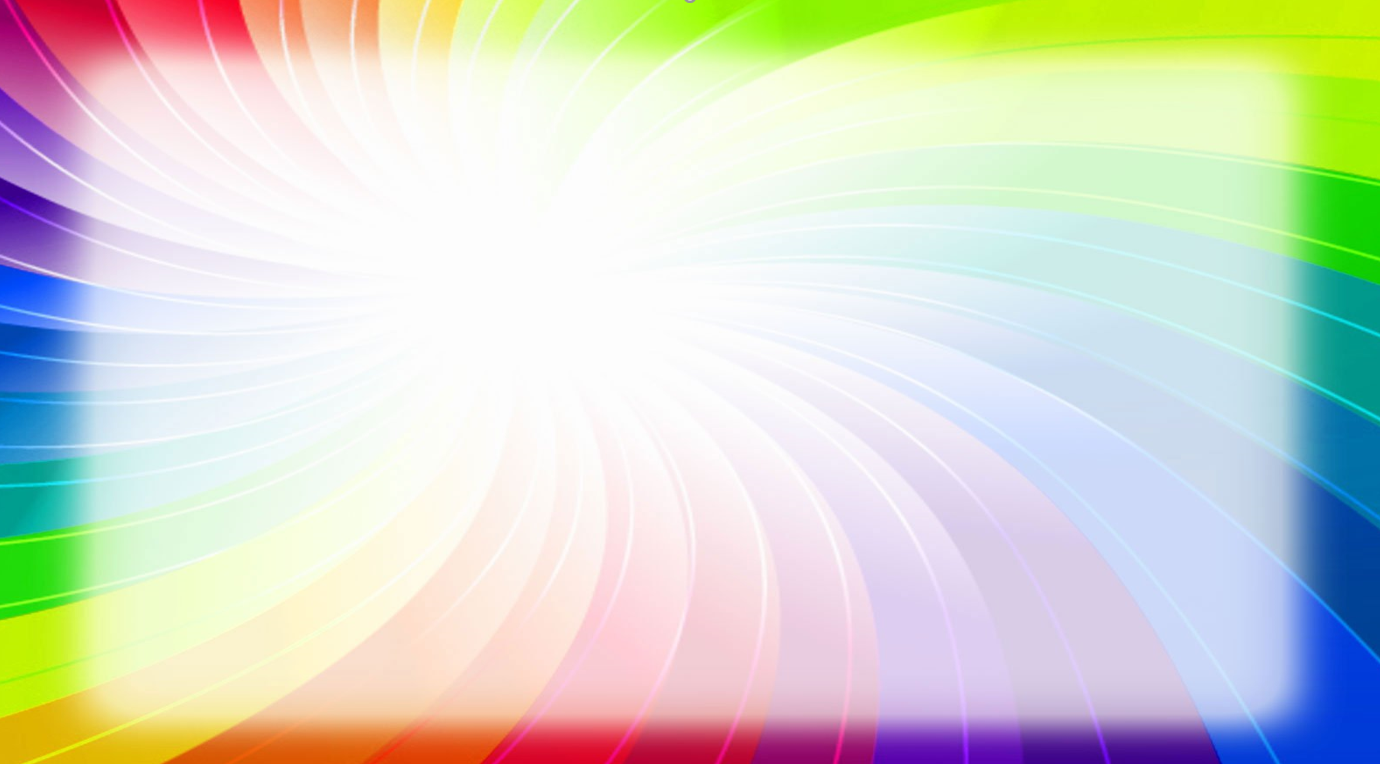 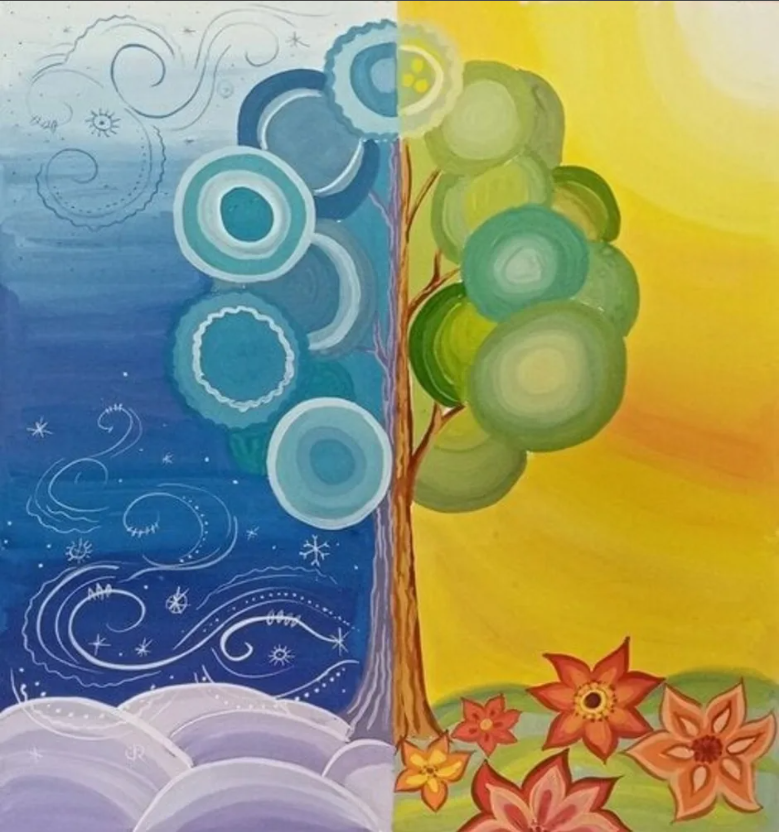 Как вы думаете, насколько важны цвета в нашей жизни?Смогли бы мы прожить без них?Какое настроение было бы у вас, если бы мы жили в чёрно-белом мире?
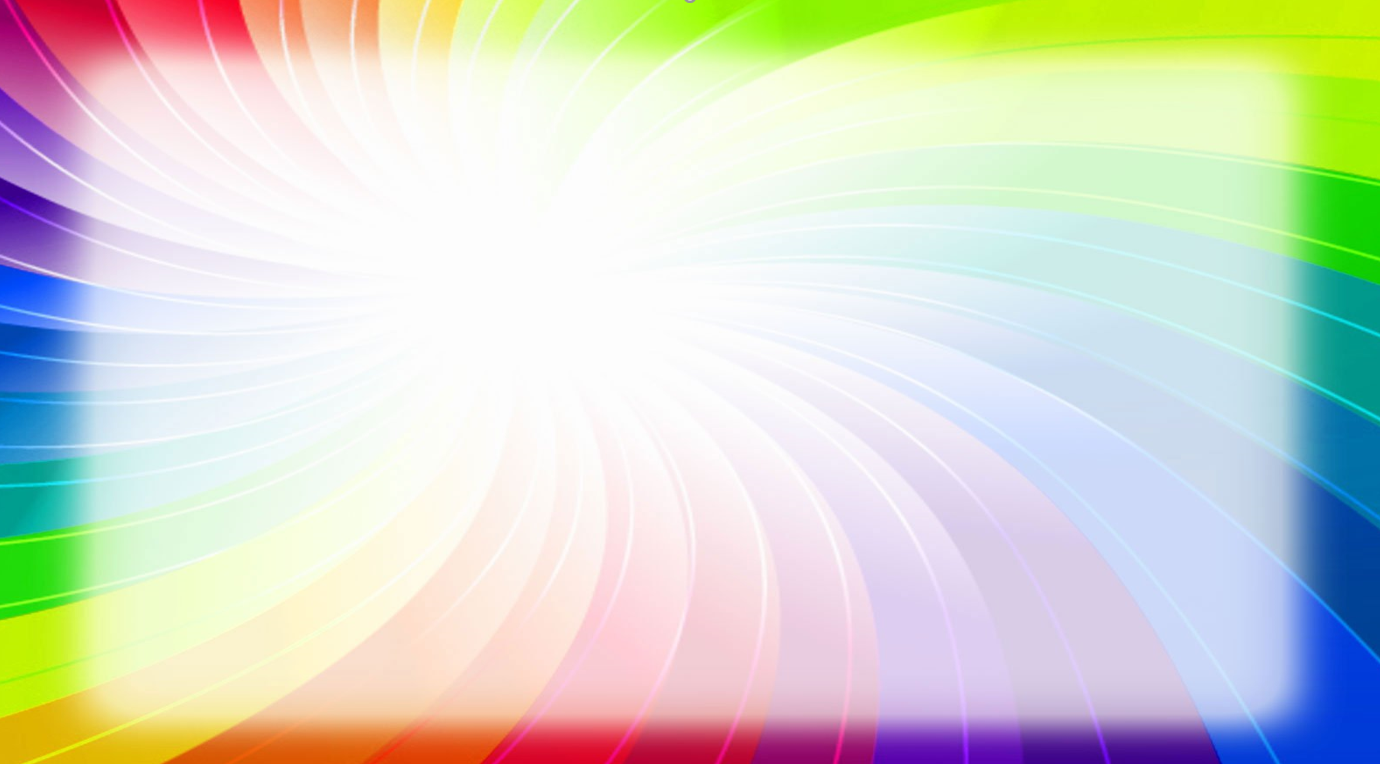 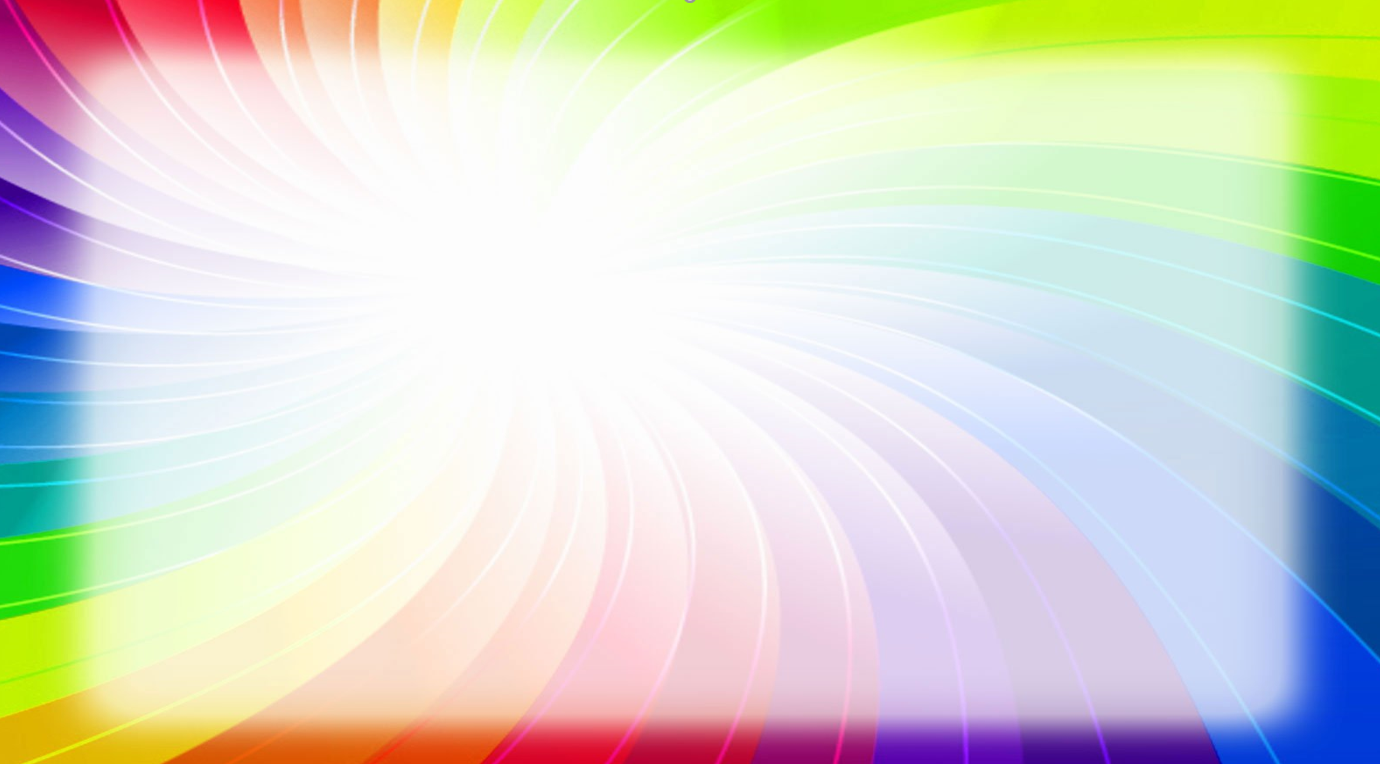 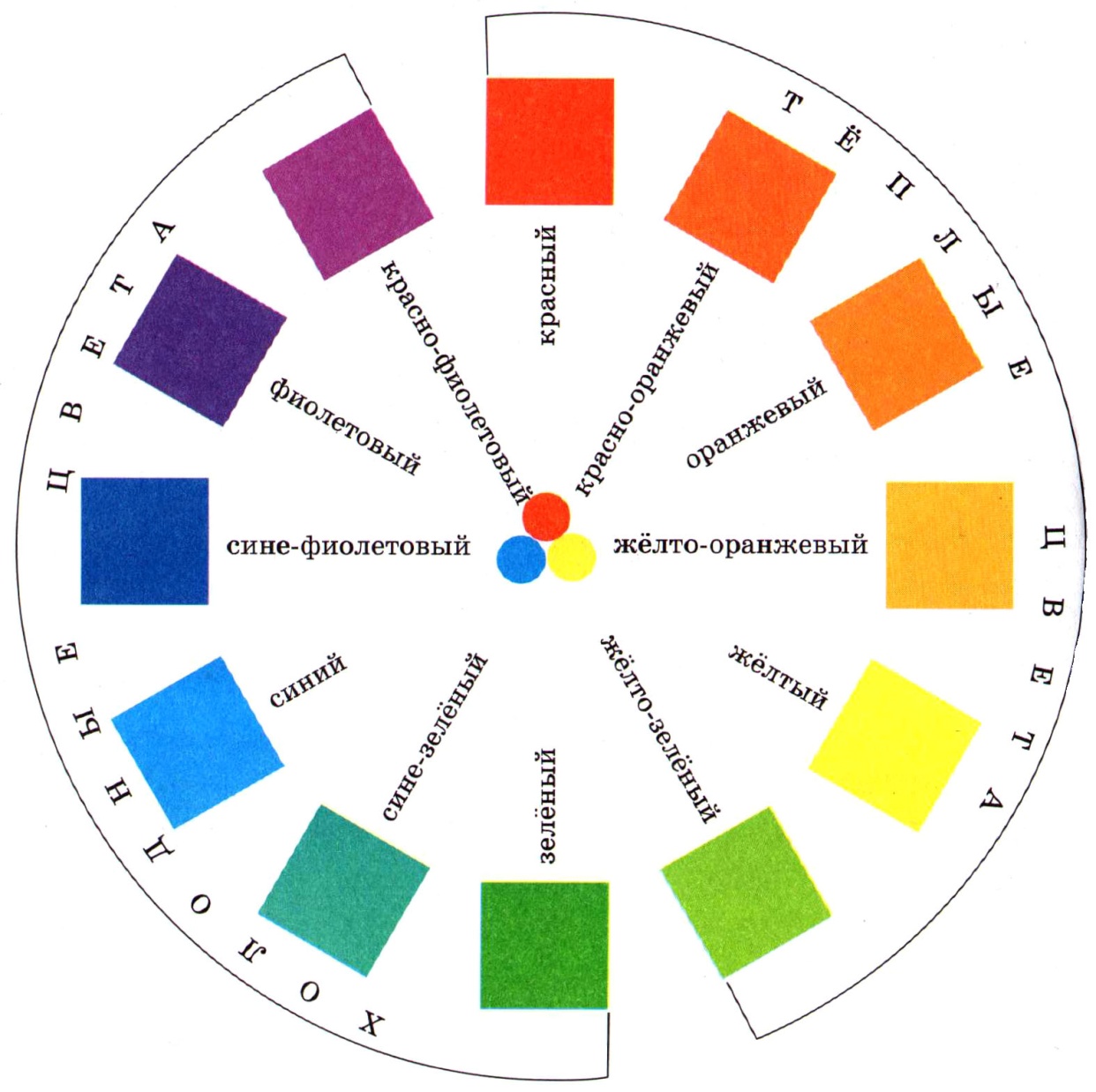 Какие цвета относятся к тёплым, а какие к холодным?Назовите их.
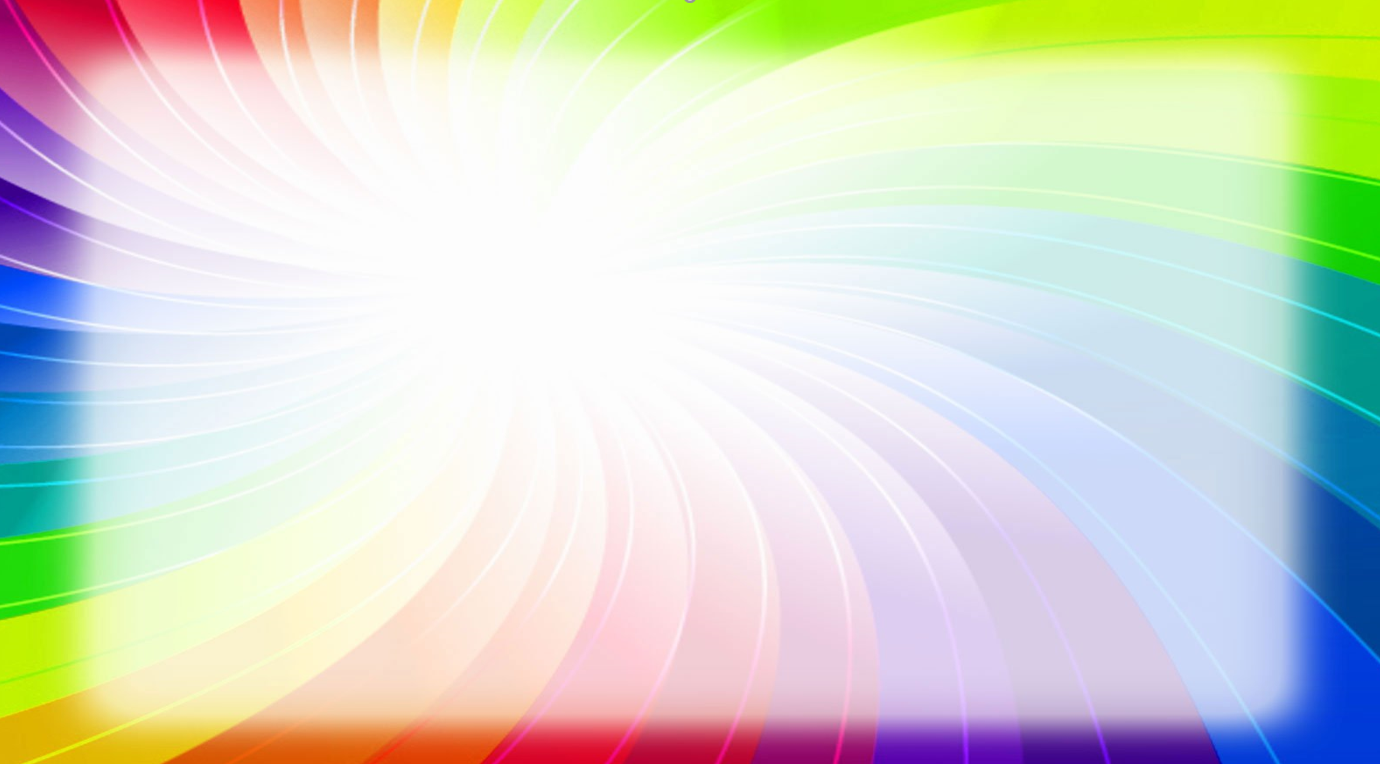 Жёлтый, оранжевый и красный — тёплые цвета.              К тёплым цветам относят охру, коричневый и бурый. Холодные цвета: синий, голубой, зелёный. Они напоминают лунный свет, лёд, снег — всё то, что                в природе действительно является холодным.
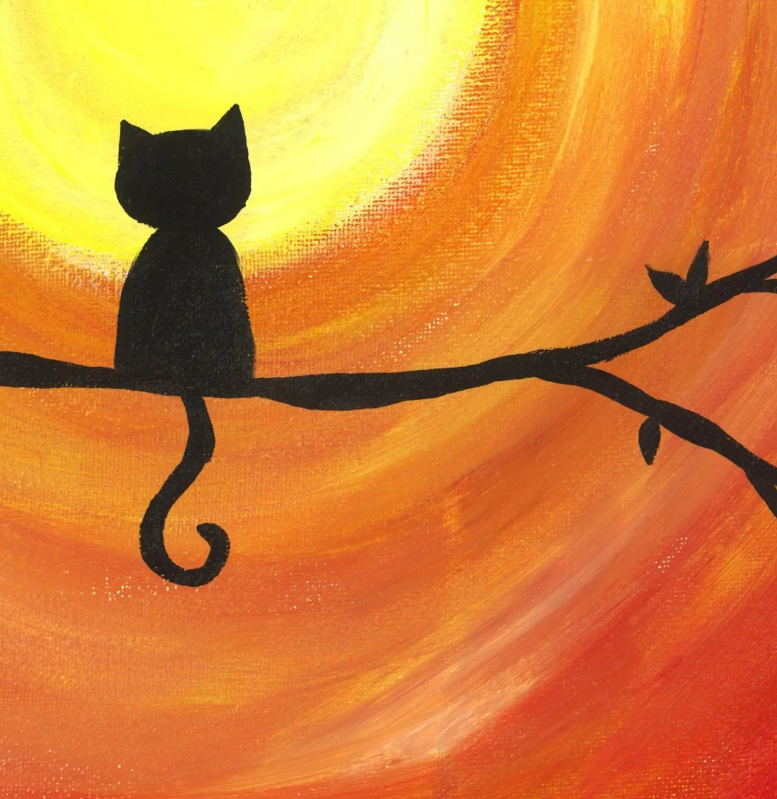 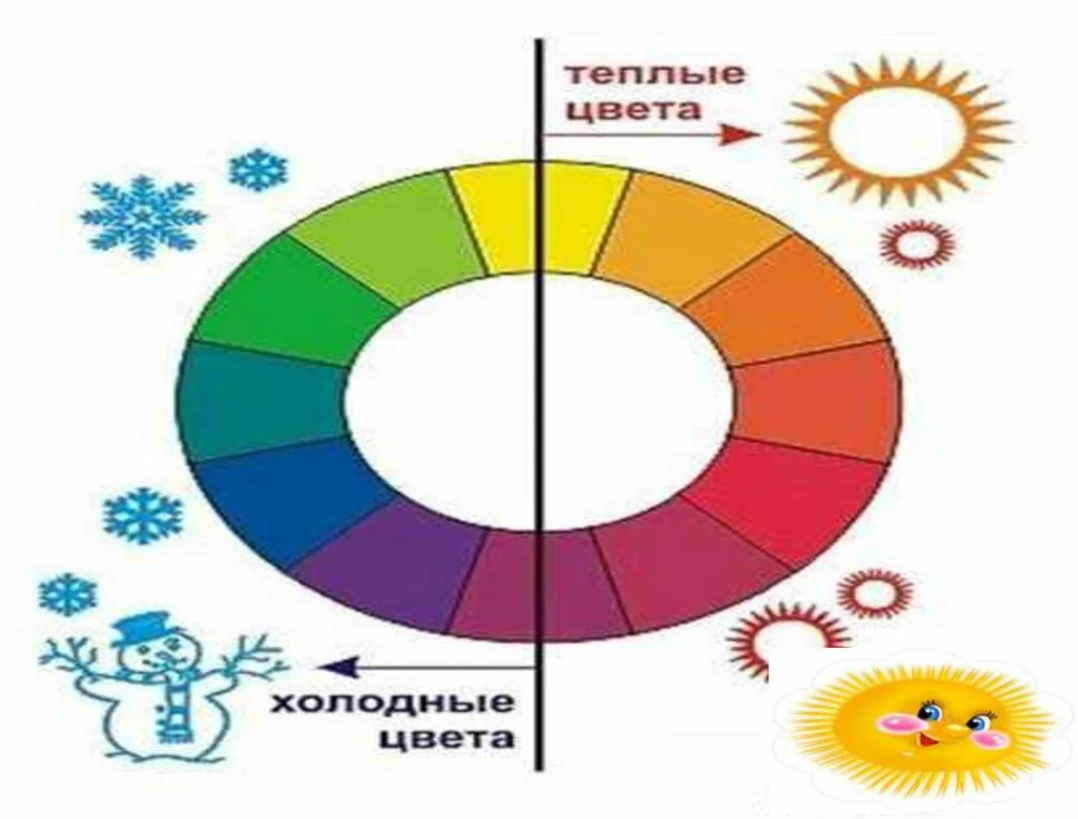 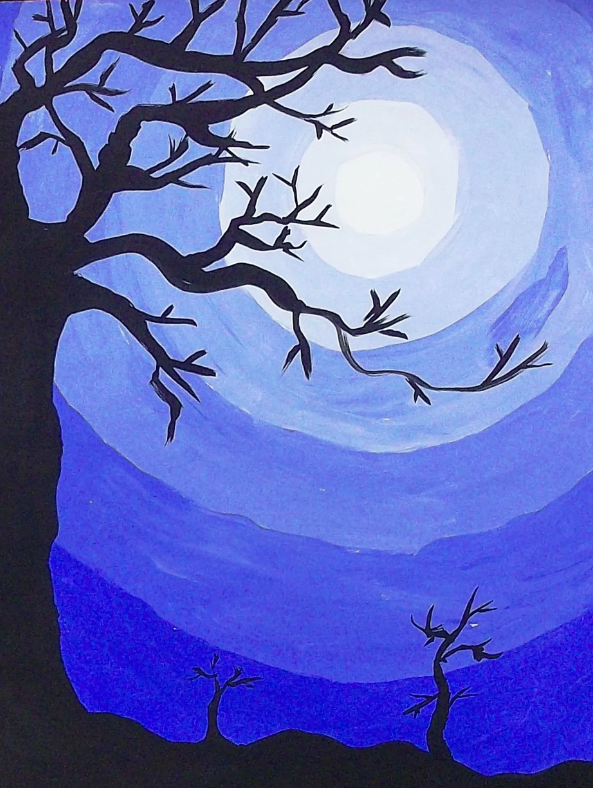 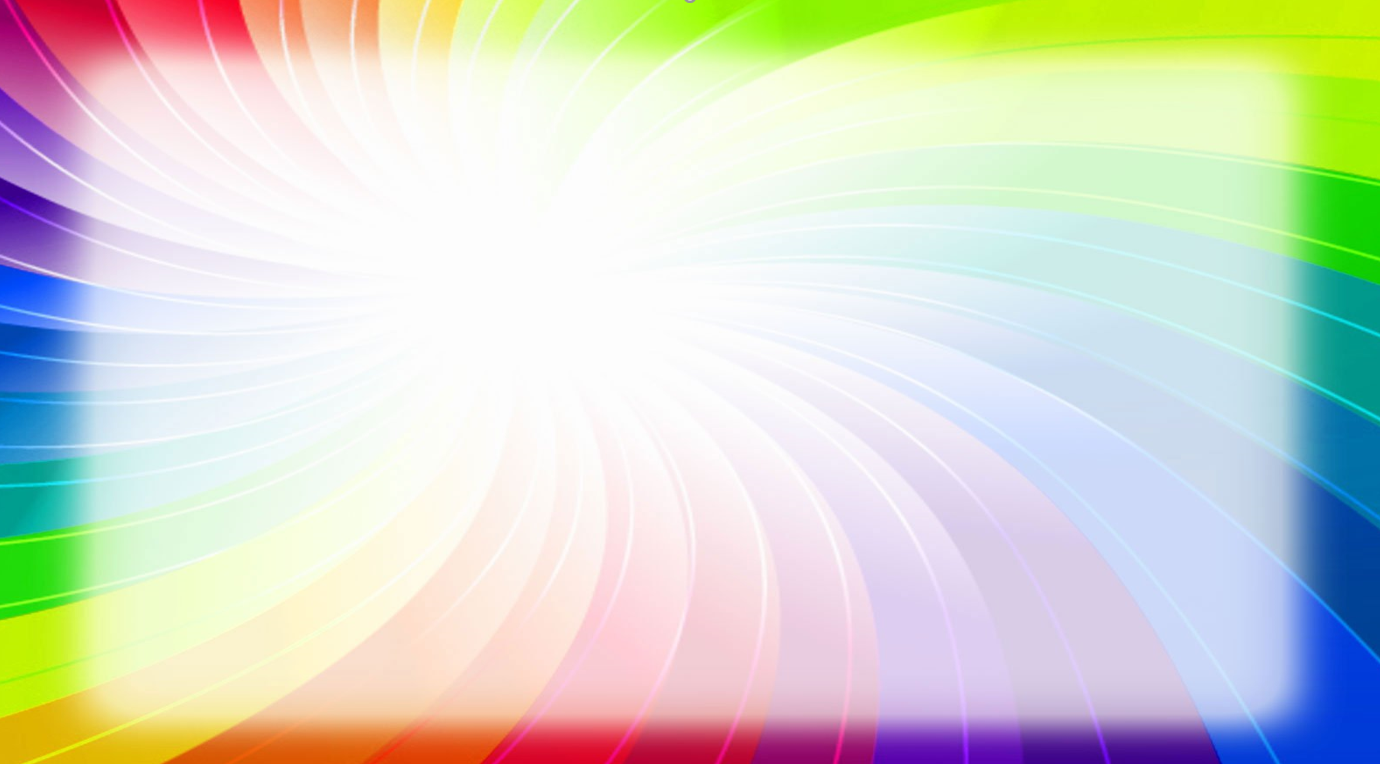 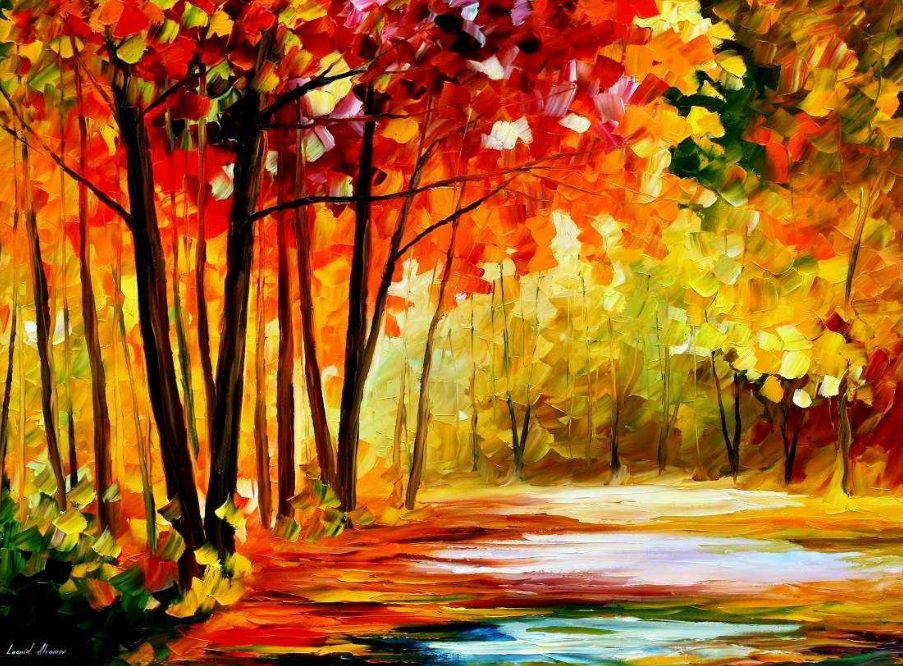 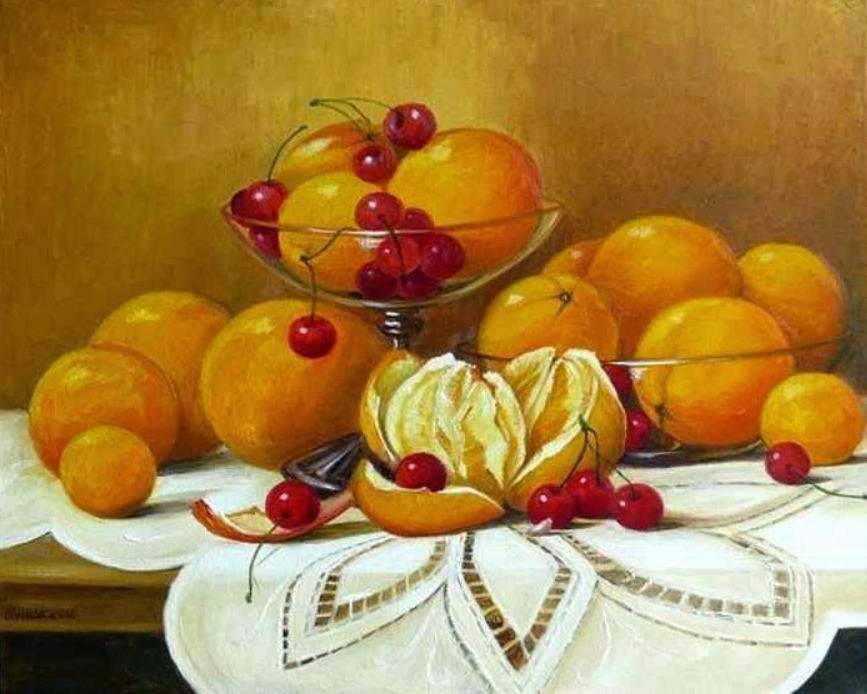 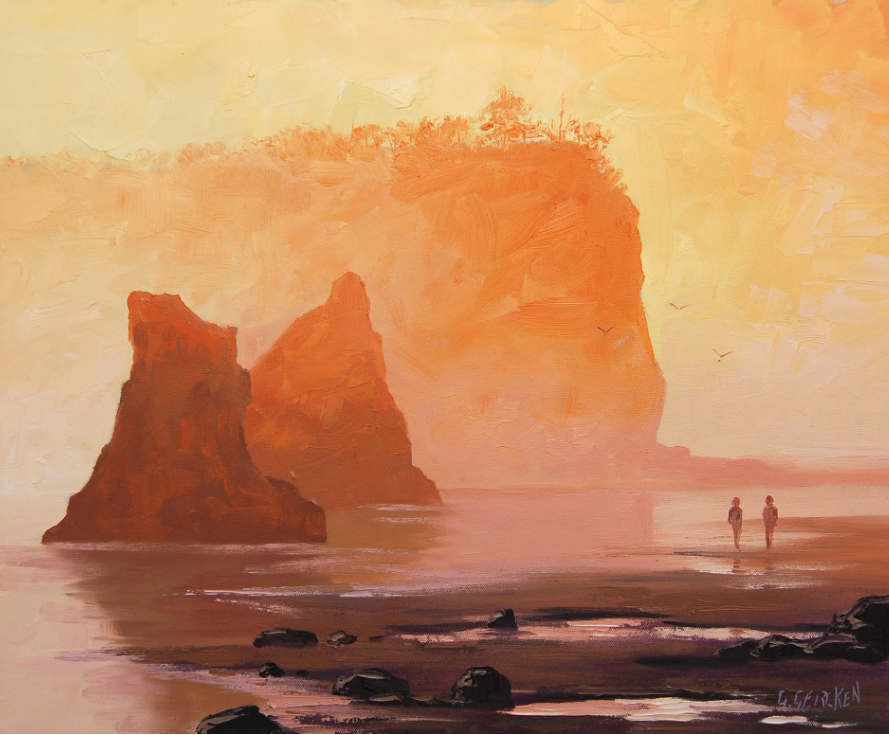 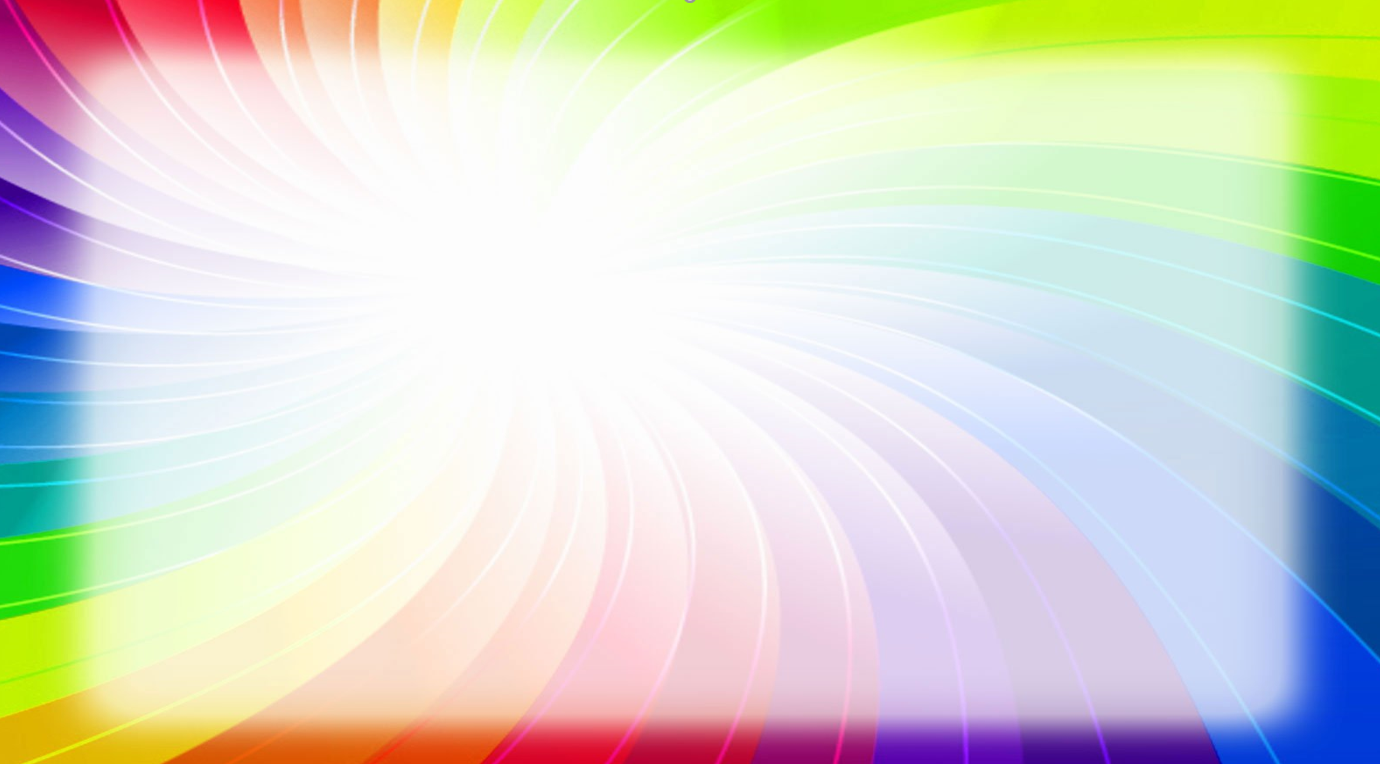 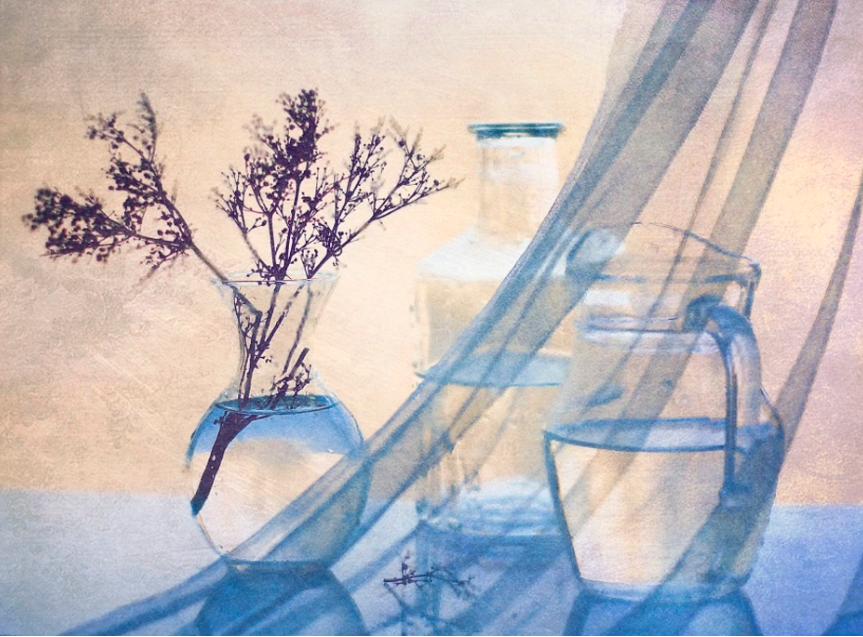 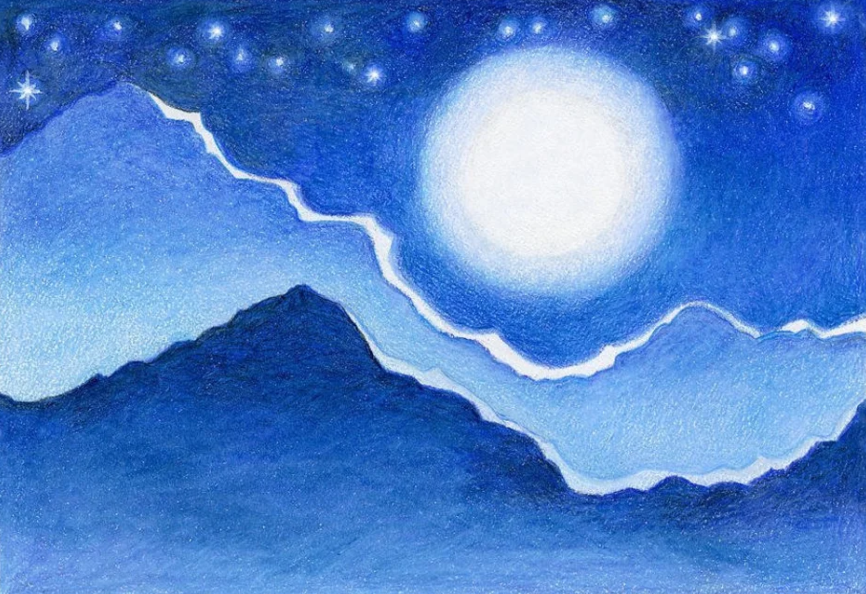 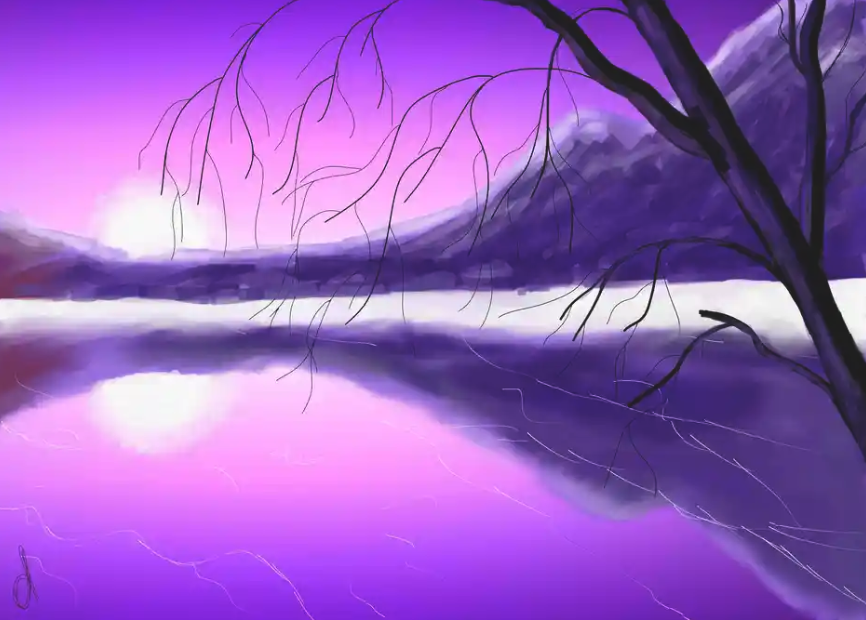 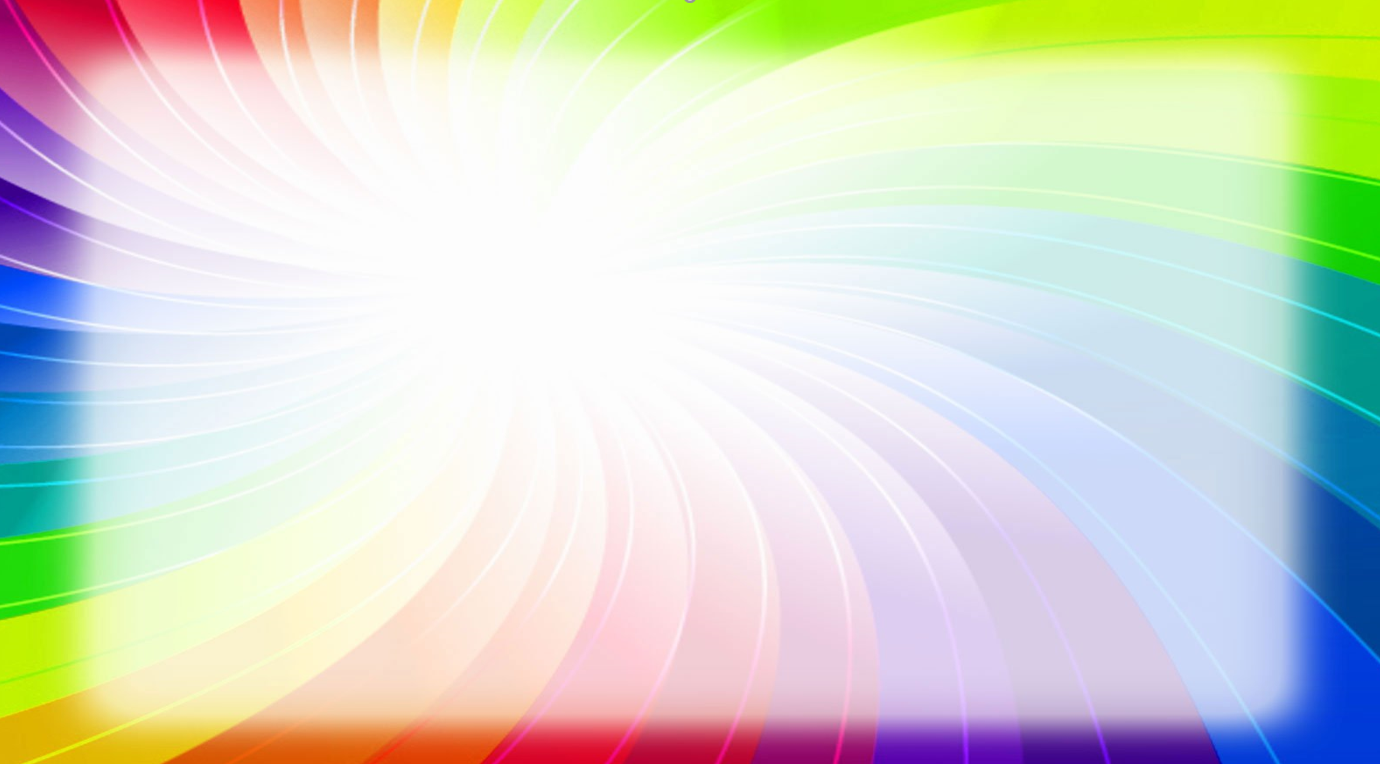 Выполним рисунок бабочки в тёплых и холодных цветах.
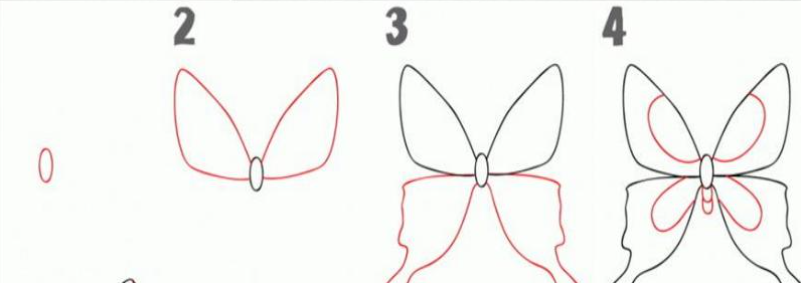 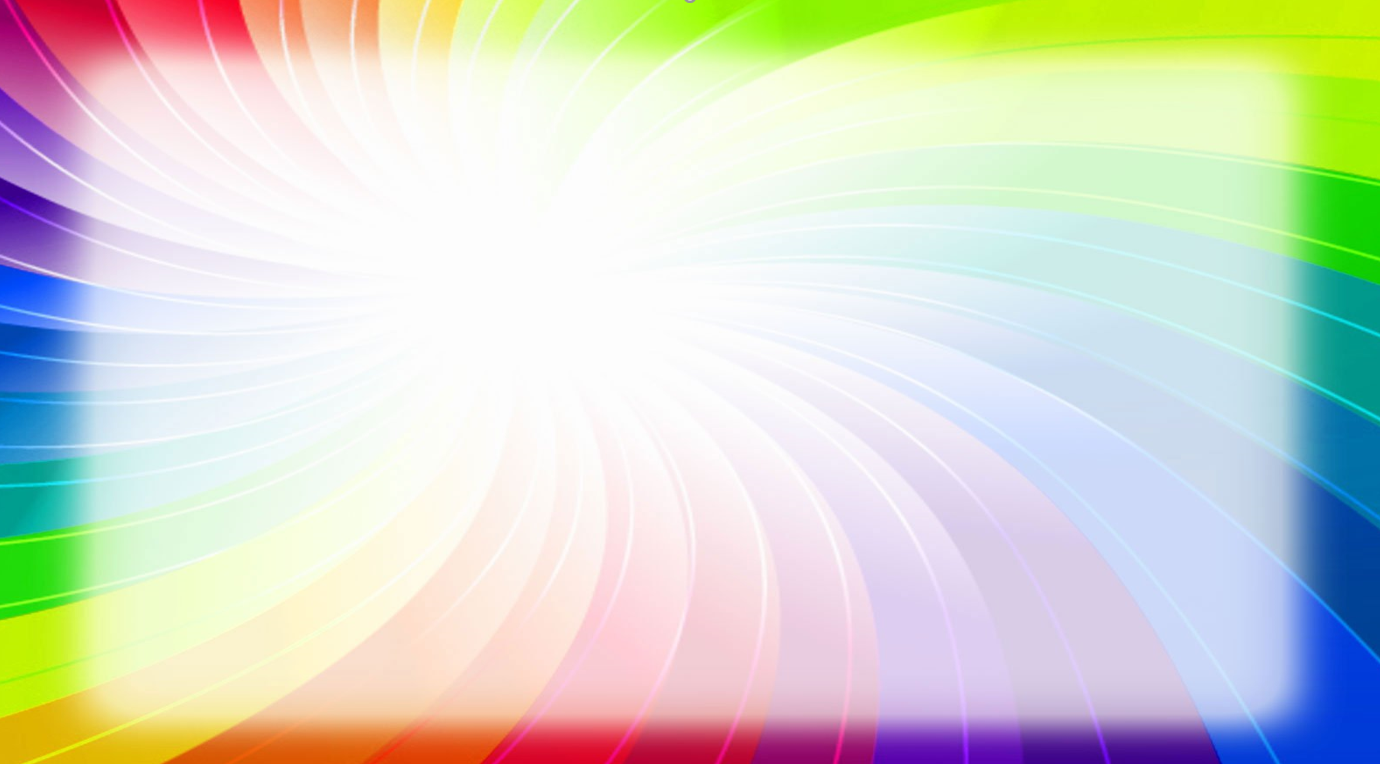 Проработаем детали узора. И раскрасим половину бабочки в тёплых тонах, а вторую – в холодных.
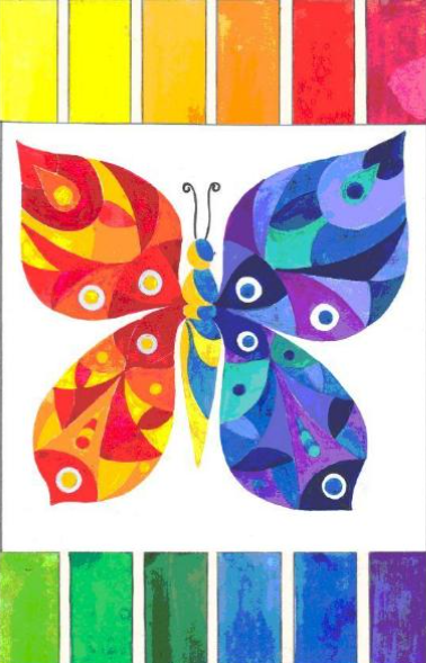 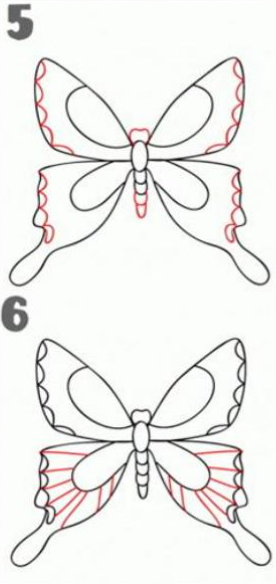 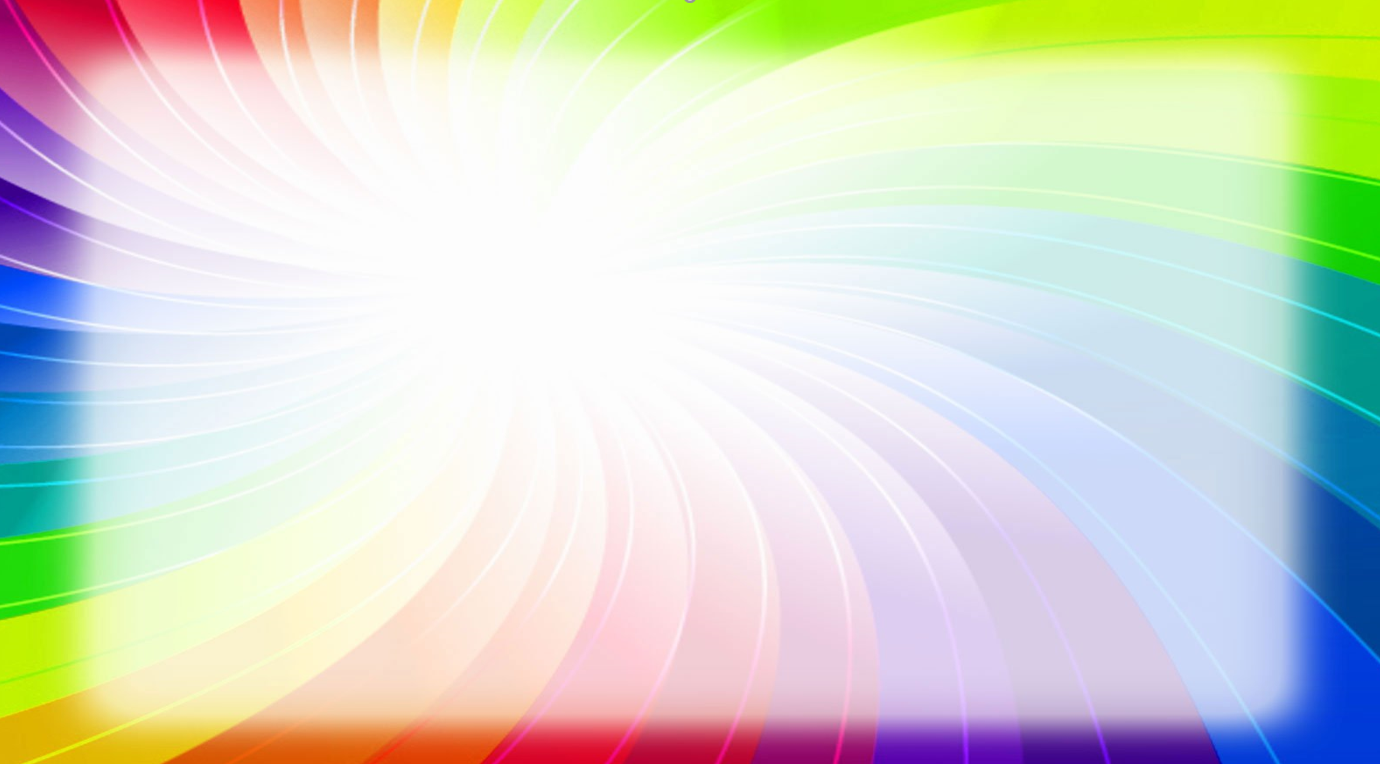 Спасибо за урок!
Выставка работ